Årsmøde samt Generalforsamling 2022
Aftens program
19.30-20.15:	Generalforsamling

20.15-20.45:	Kaffe og afstemning til årets hjort

20.45-21.30:	Orientering om ulve i Danmark			v/ Videnskabelig chef Kent Olsen

21.30-22.00:	Kåring af Årets hjort , lodtrækning blandt de indleverede 			          hjorte samt tak og farvel
Generalforsamling 2020
Valg af dirigent og stemmetællere
Aflæggelse af beretning
Fremlæggelse af regnskab
Fastlæggelse af kontingent for det kommende år
Bestanden og forvaltningen
Fremtiden
Indkomne forslag
Valg af bestyrelsesmedlemmer og 2 suppleanter
Valg af revisor og revisorsuppleant
Eventuelt
3
1: Valg af dirigentog stemmetællere
Bestyrelsen indstiller:


Dirigent:		
Bestyrelsen forslår	Martin Ingversen	


Stemmetællere:		
Bestyrelsen foreslår	Michael Raun	
			Kim Jensen
4
2: Beretning
Udvikling i ejendomme og arealer…

Gennemførte aktiviteter i 2021

Afskydning og estimeret bestandsudvikling

Aktuelt / Fremtiden
5
Udviklingen i ejendomme & areal
Meget få ændringer i løbet af 2021

128 ejendomme; 88 lodsejere & 41 jagtlejere

Arealet stadig omkring 9.700 ha

Udbytte kronvildt : 	1 dyr/75 ha          (2020 - 1 dyr/71 ha)

Udbytte dåvildt :		1 dyr/404 ha	(2020 – 1 dyr/404 ha)
6
2: Beretning1) Fastholde det lokale samarbejde omkring forvaltning af hjortevildt
Trafikken på www.kronhjorte.dk – stigende  (162 visninger/dag sidste år)
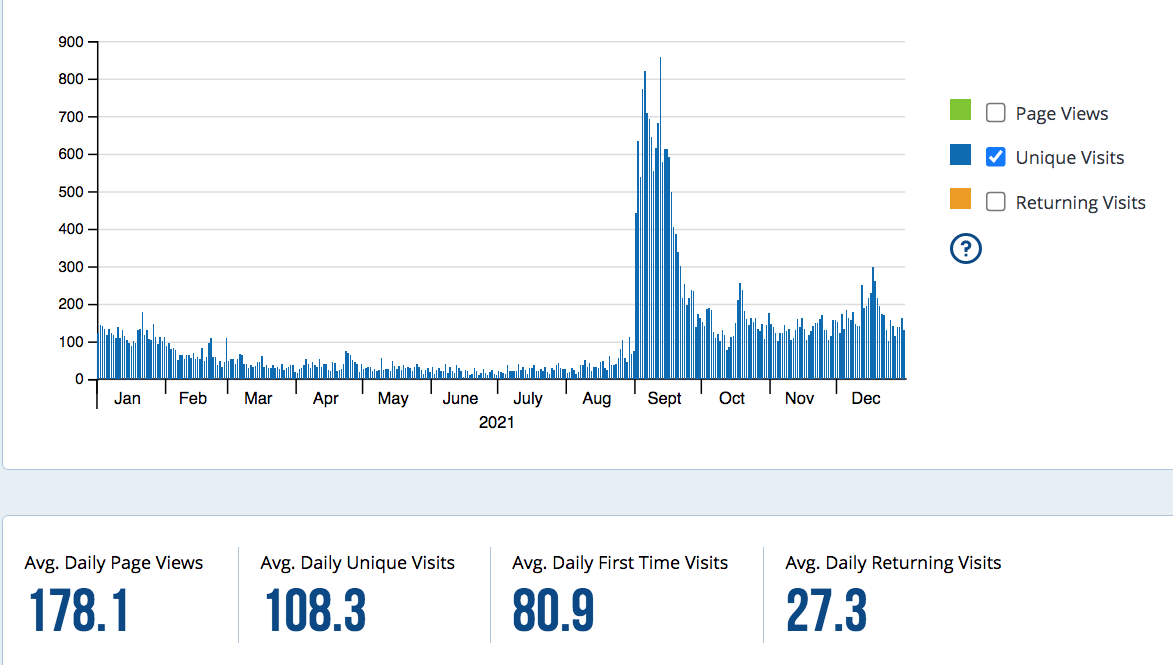 28-02-2019
7
[Speaker Notes: Nyhedsbrev]
Året der gik…
Koordineret bevægelsesjagt fredag  17/12-2021

Formål: 1) Fastholde naturlig adfærd i den overlevende bestand
2) Sikre effektiv udtag af kalve og hinder

Afvikling:
Færre deltagere/mindre areal end tidligere
Kronvildt : 6 kalve, 5 hinder, 3 spidshjorte
Dåvildt : 2 dåkalve, 1 då
Totalt : 17 stykker kron- & dåvildt
Jævnt fordelt over arealet
8
[Speaker Notes: r]
Koordinerede jagter – ”benspænd”
Placering af jagttid på kron- og dåhjorte større end spidshjorte – 	slutter 15. december

Placering på hverdag – tæt på jul

Husk nu formålet !

Konsekvensen er at vi lægger de koordinerede jagter senere
9
Afskydning jagtsæson 2021/2022
10
Fordelingen af afskydningen
11
Udvikling i afskydning af hjorte (%)
12
Udvikling i afskydning - Kronvildt
Den samlede afskydning  er 129 stk. – mod 137 stk. i  2020/21.


Handyrsandelen er faldet markant – en stor forbedring

Afskydningen af kalve er steget lidt  - tak for det. Men stadig for lav.

Brunstperioden var ”svag” -  starten af sæsonen kun få dyr. I slutningen af sæsonen var dyrene tilbage.

Ulveaktivitet i oktober/november påvirkede dyrenes tilstedeværelse
13
Udvikling i afskydning - Dåvildt
Afskydning af dåvildt stabiliseret – på lavt niveau
Der skydes for mange spidshjorte – samme antal som dåer.
14
3 & 4: Regnskab 2021samt kontingent for 2022/23
Kontingent 2022/2023:

Bestyrelsen indstiller 0,00 DKK
15
Status i den nuværende kronvildtbestand
Tælling fra foråret 2021
16
Status i den nuværende kronvildtbestand
Vi talte i alt  435 stk. kronvildt (aften den 28. april 2021)

Vi fortsætter optællingerne. 

Laver et forsøgsområde hvor vi tæller med drone
17
Konklusioner på den lokale bestand
Kronvildt:

Afskydningen holder ikke trit med produktionen.
Derfor vil bestanden være stigende.
18
[Speaker Notes: Udvandring -]
Konklusioner på den lokale bestand
Kronvildt:

Afskydningen holder ikke trit med produktionen.
Derfor vil bestanden være stigende. 

Vi fastholder at vinterbestanden er markant over 1000 dyr  - måske helt op mod 1400 dyr
19
[Speaker Notes: Udvandring -]
Konklusioner på den lokale bestand
Kronvildt:

Afskydningen holder ikke trit med produktionen.
Derfor vil bestanden være stigende. 

Vi fastholder at vinterbestanden er markant over 1000 dyr  - måske helt op mod 1400 dyr

Stadig betydelige skader i land- og skovbrug
20
[Speaker Notes: Udvandring -]
Konklusioner på den lokale bestand
Kronvildt:

Afskydningen holder ikke trit med produktionen.
Derfor vil bestanden være stigende. 

Vi fastholder at vinterbestanden er markant over 1000 dyr  - måske helt op mod 1400 dyr

Stadig betydelige skader i land- og skovbrug

Vi opfordrer til at øge afskydningen af især kalve, sekundært smaldyr og hinder
21
[Speaker Notes: Udvandring -]
Konklusioner på den lokale bestand
Dåvildt:

En stigende bestand. Vores skøn opjusteres til 150-200 dyr. Begynder at ses i lidt større rudler. Ses over hele området. Afskydningen holder ikke stigningen i ro
Afskydningen af større hjorte har været lav grundet den meget lave jagttid.

Gennemsnitsalderen for handyr vurderes stadig lav – langsomt stigende Fåtal hjorte i alderen 5 år+

Radikalt ændrede jagttider på dåvildt, kombineret med stærk fokus på kronvildtet, har betydet en svagere afskydning
22
5: Forvaltningspolitikker
Bestyrelsen indstiller at den kommende sæson fortsættes med de kendte ordninger.

Gul ordning: 
Jagtetiske regler for hjortevildt
Åbenhed og indberetning af afskydning 
Frivillig fredning af 8-,9- og 10-ender kronhjorte
Lukket for tilmelding

Hvid ordning: 
Jagtetiske regler for hjortevildt
Åbenhed og indberetning af afskydning

Orange ordning (fælles forvaltning):
Jagtetiske regler for hjortevildt
Åbenhed og indberetning af afskydning 
Reduceret udtag af trofæbærende hjorte – max 1 hjort pr. påbegyndt 100 ha. 
Stortryk (koordinerede jagter) anbefales som værende hundyr og kalve, men hjort kan aftales – evt. på kvote. 
Pligt til at medbringe trofæ og underkæbe på alle nedlagte hjorte til årsmødet. 


Alle ordning er gældende fra de tiltrædes til de opsiges (forlænges automatisk fra år til år).
23
[Speaker Notes: Vi kan nævne at  det tidligst træder i kraft sæson 1921/22 - at vi  ikke finder nogen grund til større debat om emnet i aften, da vi mangler fakta at forholde os til. Vi håber at der bliver åbnet for mindre regionale forsøgsordninger, da vi så vil indgive en ansøgning. Når/hvis det sker vil vi invitere til møde om indholdet af ansøgningen.
I jægerkredse har emnet forårsaget  så meget uro at det truer med at “sprænge” Jægerforbundet]
Det sker i 2022/23
jagttider for kronvildt fastholdt i kommende sæson

jagttider for dåvildt fastholdt i kommende sæson

Koordinerede jagter:

Torsdag 5. januar 2023
&
Søndag 29. januar 2023

Delområder under Kronhjorte.dk vil formentlig arrangere 1-3 koordinerede jagter
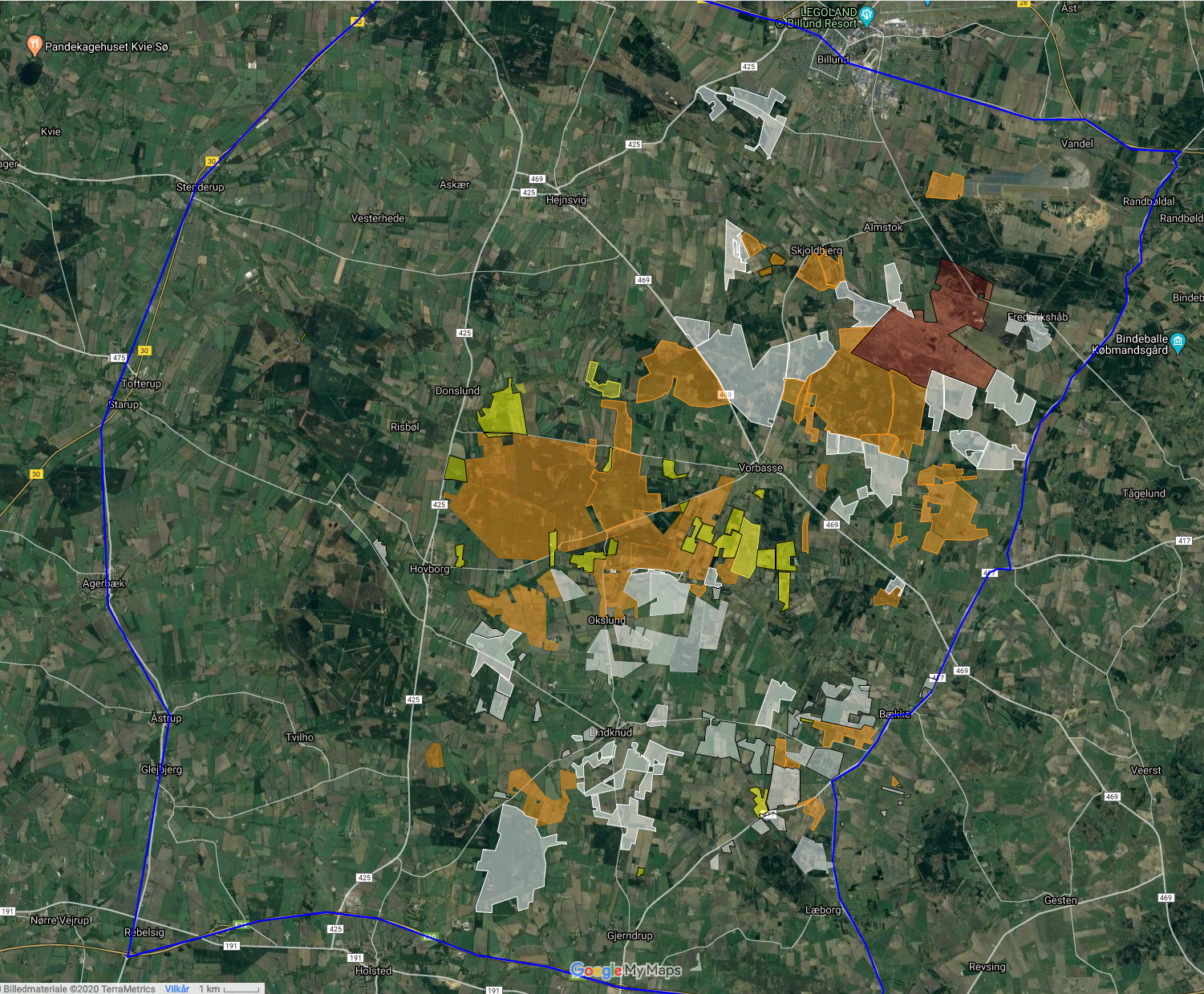 24
7 	Fremtiden
Arbejdet med lovgivning omkring arealbegrænsning er sat i bero. Den officielle forklaring er at man ønsker at begrænse antallet af nye love/regler.


Vi håber at arbejdet med at indføre arealbegrænsning på afskydning af handyr genoptages.
25
8: Indkomne forslag
Der er ikke indkommet forslag
26
[Speaker Notes: Jeg har ikke modtaget forslag udefra]
9  Bestyrelsesmedlemmer og suppleanter
På valg til bestyrelsen:

John Holm Christensen	modtager genvalg 
Martin Ingwersen	modtager genvalg 
Klaus Skare		modtager genvalg 


Bestyrelsen foreslår:			


På valg som suppleant:
Bent Poulsen				modtager genvalg 
Kristian Kristensen
27
10	 Revisor og revisorsuppleant
På valg som revisor:
Jens Rasmussen			modtager genvalg ?


På valg som revisorsuppleant:
28
Beretning 2019
Tak for Jeres opmærksomhed


?
29
11	Eventuelt
Ordet er frit…
30